①
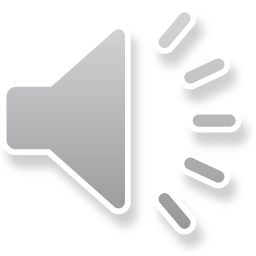 英語語法調査
第５回
柔軟で効率的な検索（1）：18文字以上の長い語を検索する
②
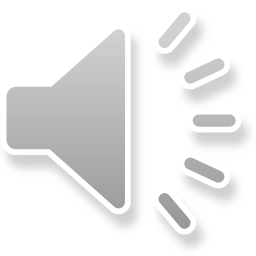 ビッグワードの検索
（辞書に記載されている）英語で一番長い単語：
 pneumono ultra microscopic silico volcano coniosis
　　肺　　　　　超　　　微小　　　　石英　火山性　塵症　　　　
→塵肺症

ビッグワード（１）：検索エンジンで検索される回数の多いキー　
　　　　　　　　　　　ワード
ビッグワード（２）：文字数の多い、いかめしい印象を与える語

文字数の多い語を検索するには？
　（そもそも語が特定できない）
③
正規表現(regular expression)
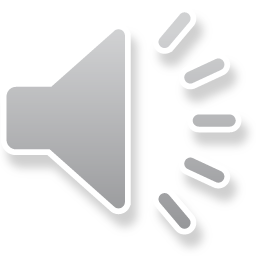 文字列のパタンを表記する方法
（通常は、前後を/  /で囲んで表記。Kwickerでは不要）

“big word”：暫定的に、18文字以上の語
　　　　　　　　（ただし、ハイフンは含まない）
　　　　　　　　　　　　　　　　パタンは？
　　　　「アルファベット文字の18回以上繰り返し」

　　　　「アルファベット文字」というパタンの表現
　　　　「繰り返し」というパタンの表現
④
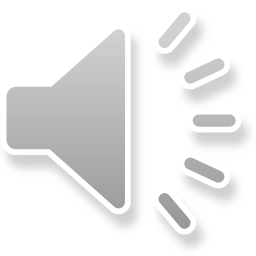 正規表現
リテラル：文字通り。キーワード検索と同じ。
　　（例）/an/    anを含む連鎖⇒and, stand, などにマッチ
エスケープ：正規表現として特別な意味を持つ文字（メタ文字）を、文字通りに解釈するために、その前に\をつける。
メタ文字　（?, !, *, +, [, ], |, (, ), {, }, \, $, / など）
（例）　?　「直前の文字列の0回または１回の繰り返し」
　　　　　　　\bdish(es)?\b    dish, dishesにマッチ
　　　Brownコーパス中の疑問文を検索したいときは？
　　　　　　　?   エラー
　　　　　　　\?  ?をエスケープ
　　　　　　　　　　2,349件
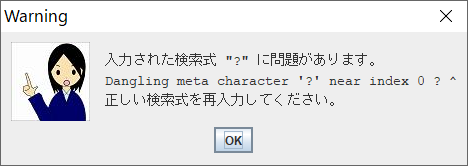 ⑤
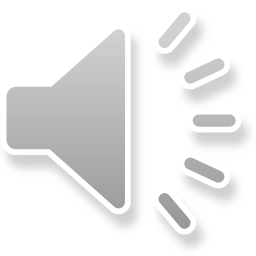 エスケープシーケンス
\との組み合わせで、特別の意味を表す
⑥
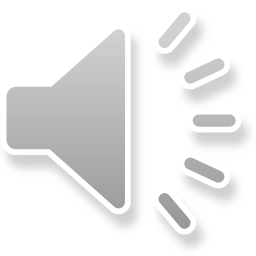 文字クラス
[ ]内にある任意の１文字。連続する文字はハイフンで指定可能。
　※文字コードとは各文字に割り振られた番号。
⑦
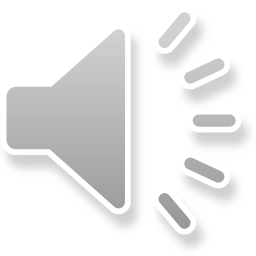 選択
（　）内の縦棒で区切られた文字列のどれか１つ。
⑧
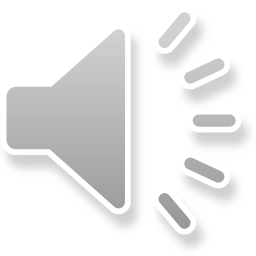 反復（繰り返し）
（　）内の文字列を一定回数繰り返す文字列







※「無限回の繰り返し」は、繰り返し回数がわからないときに便利だが、コンピュータには負担かかる。「無限（無間）地獄」エラーも。
⑨
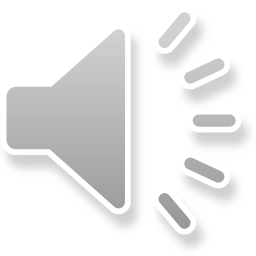 反復（繰り返し）
（　）内の文字列を一定回数繰り返す文字列
⑩
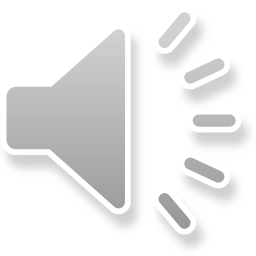 正規表現のイディオム
コーパス調査の際に役立つイディオム
“Give the poor girl a chance to get a word in!” Jean laughed.　（LOB, P)
⑪
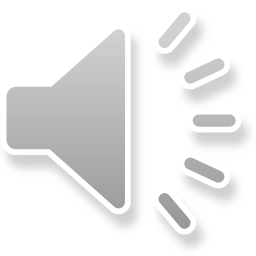 正規表現の練習
Brown family ４コーパスを使って次の表現を検索したい。どのような正規表現で検索すべきか？（かっこ内は抽出された用例数、正解が複数の場合もありえる）
どのような正規表
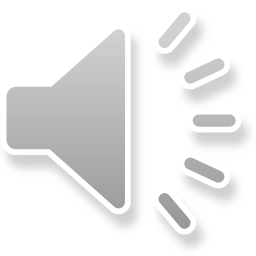 ⑫
正規表現の練習
Brown family ４コーパスを使って次の表現を検索したい。どのような正規表現で検索すべきか？